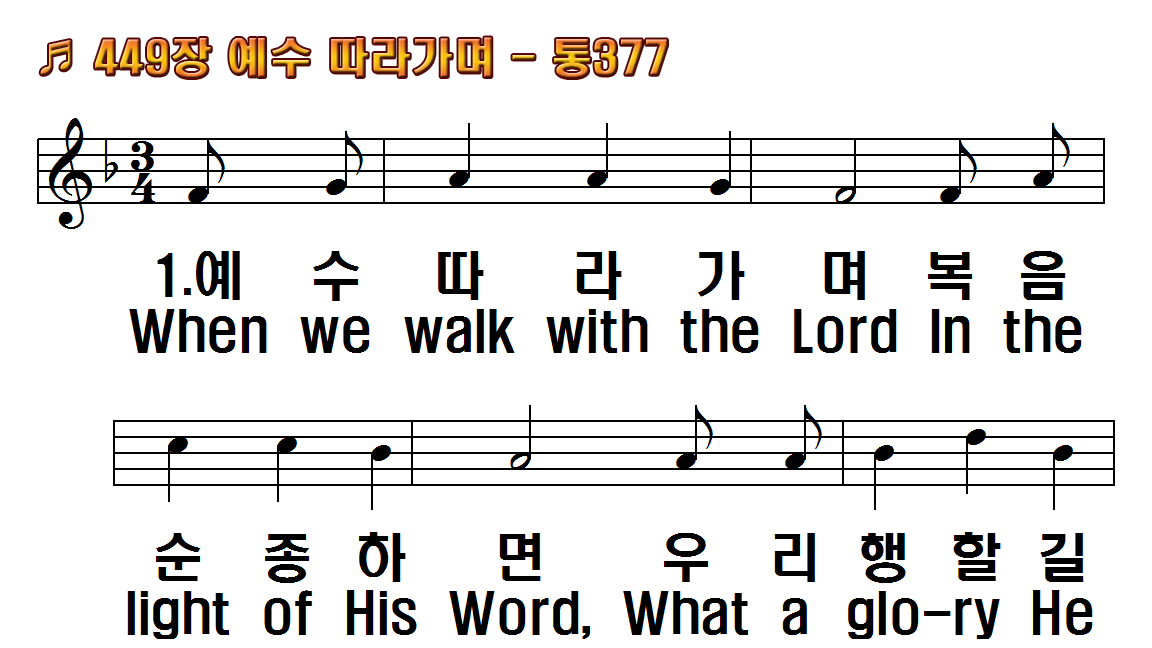 1.예수 따라가며
2.해를 당하거나
3.남의 짐을 지고
4.우리 받은 것을
5.주를 힘입어서
후.의지하고 순종
1.When we walk
2.Not a shadow
3.Not a burden we
4.But we never can
5.Then in
R.Trust and obey,
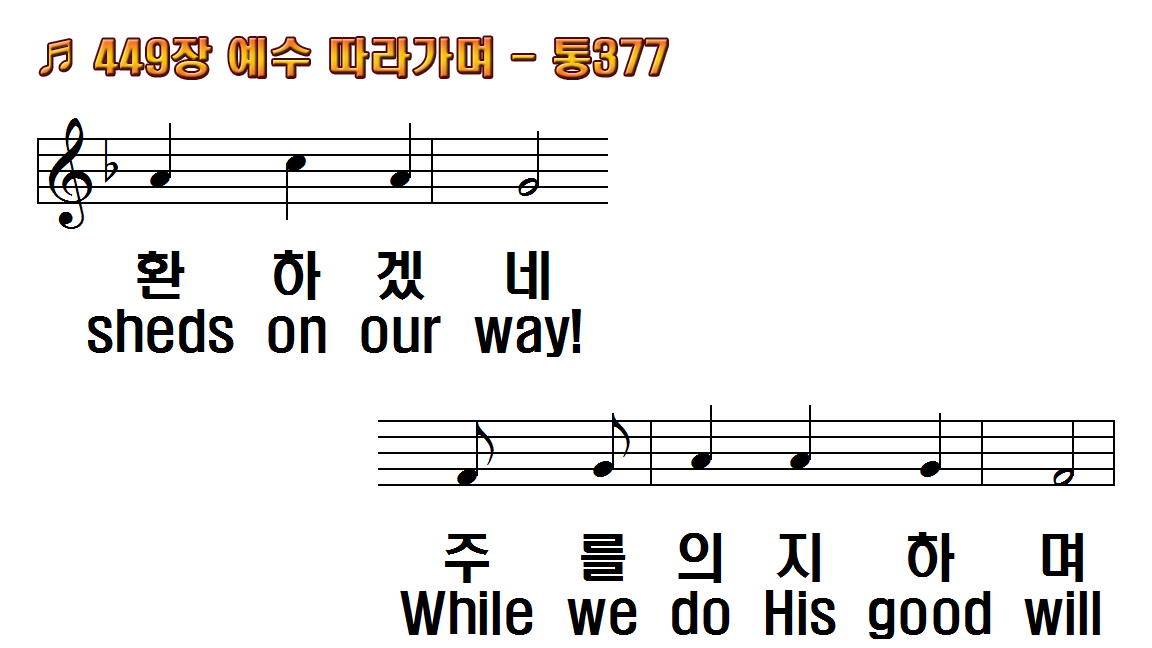 1.예수 따라가며
2.해를 당하거나
3.남의 짐을 지고
4.우리 받은 것을
5.주를 힘입어서
후.의지하고 순종
1.When we walk
2.Not a shadow
3.Not a burden we
4.But we never can
5.Then in
R.Trust and obey,
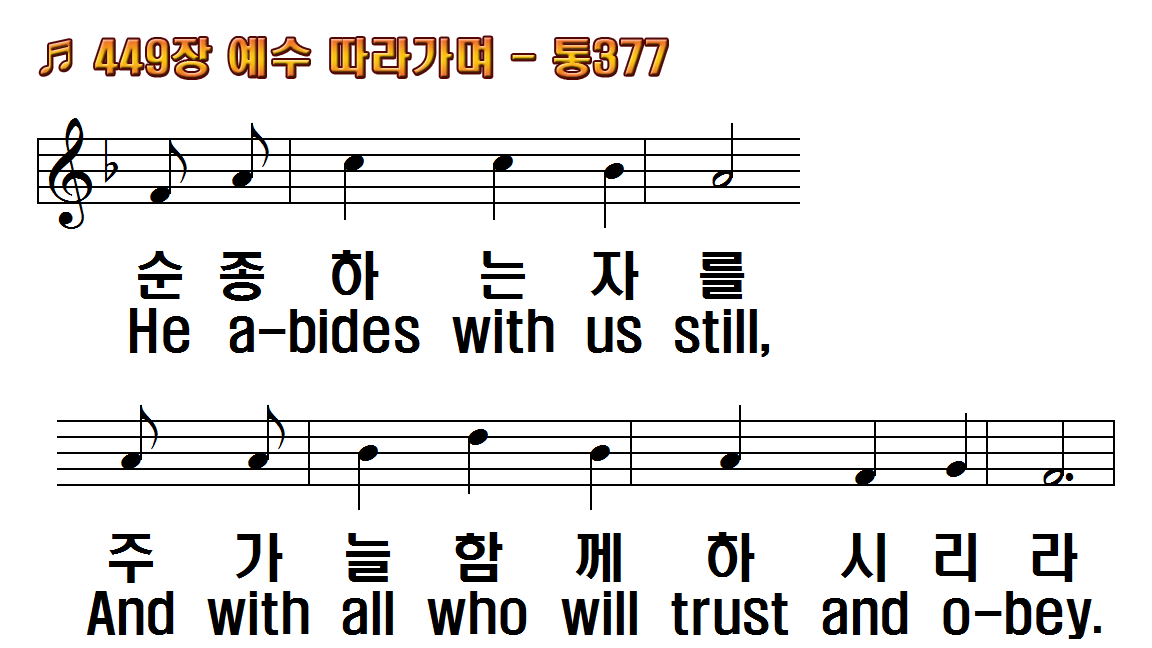 1.예수 따라가며
2.해를 당하거나
3.남의 짐을 지고
4.우리 받은 것을
5.주를 힘입어서
후.의지하고 순종
1.When we walk
2.Not a shadow
3.Not a burden we
4.But we never can
5.Then in
R.Trust and obey,
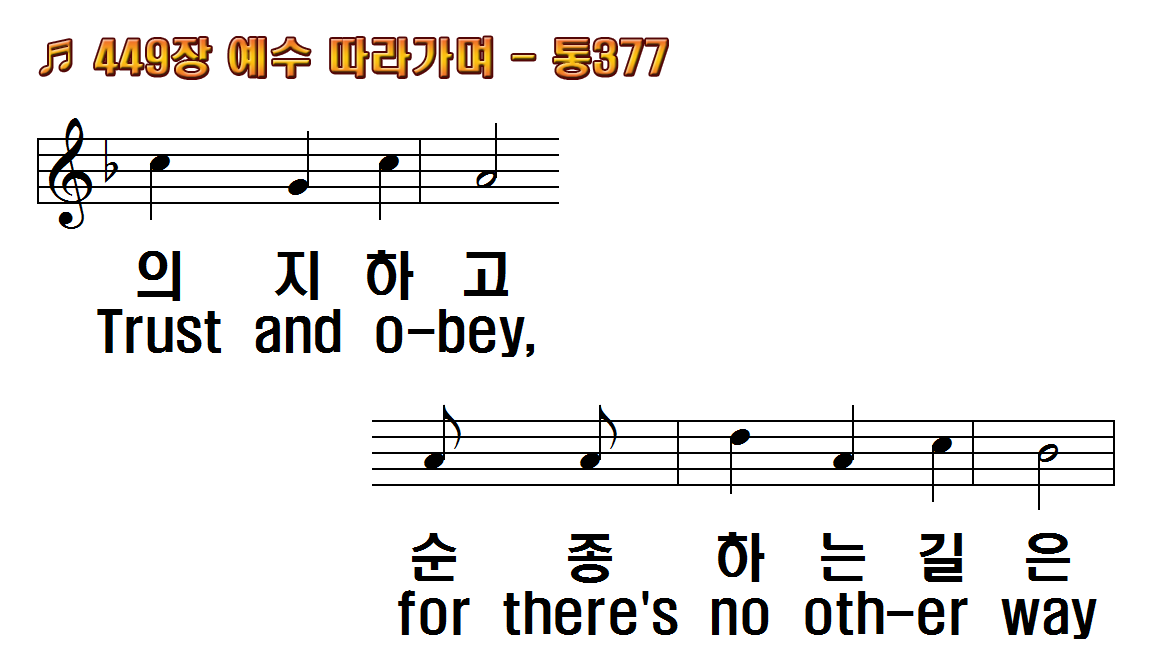 1.예수 따라가며
2.해를 당하거나
3.남의 짐을 지고
4.우리 받은 것을
5.주를 힘입어서
후.의지하고 순종
1.When we walk
2.Not a shadow
3.Not a burden we
4.But we never can
5.Then in
R.Trust and obey,
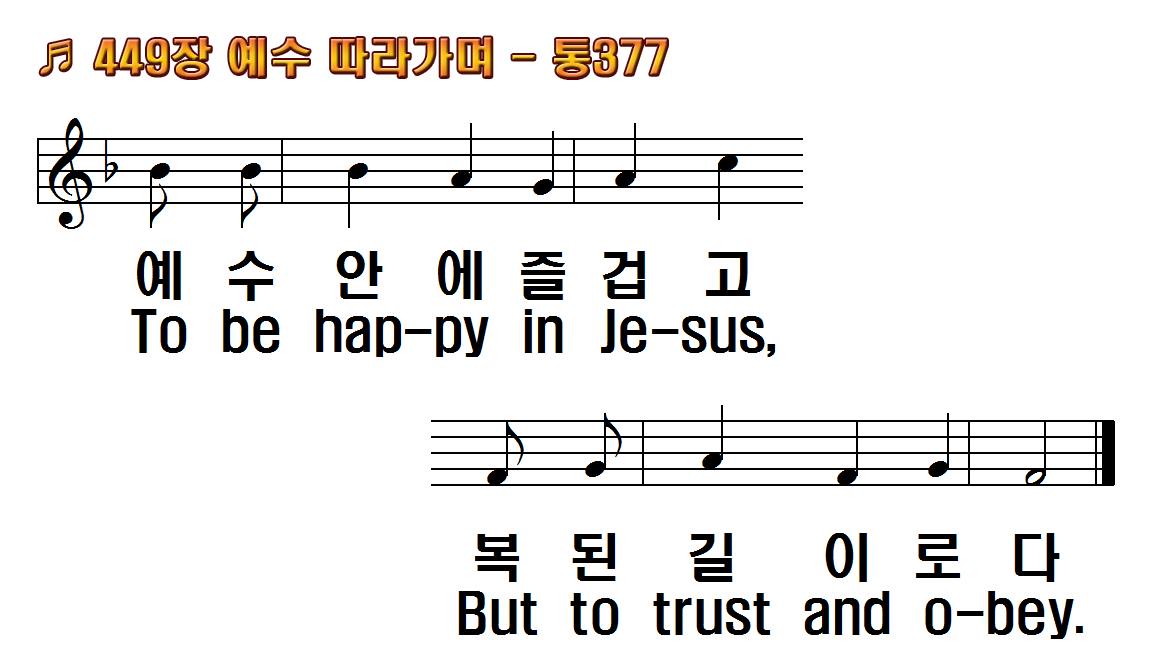 1.예수 따라가며
2.해를 당하거나
3.남의 짐을 지고
4.우리 받은 것을
5.주를 힘입어서
후.의지하고 순종
1.When we walk
2.Not a shadow
3.Not a burden we
4.But we never can
5.Then in
R.Trust and obey,
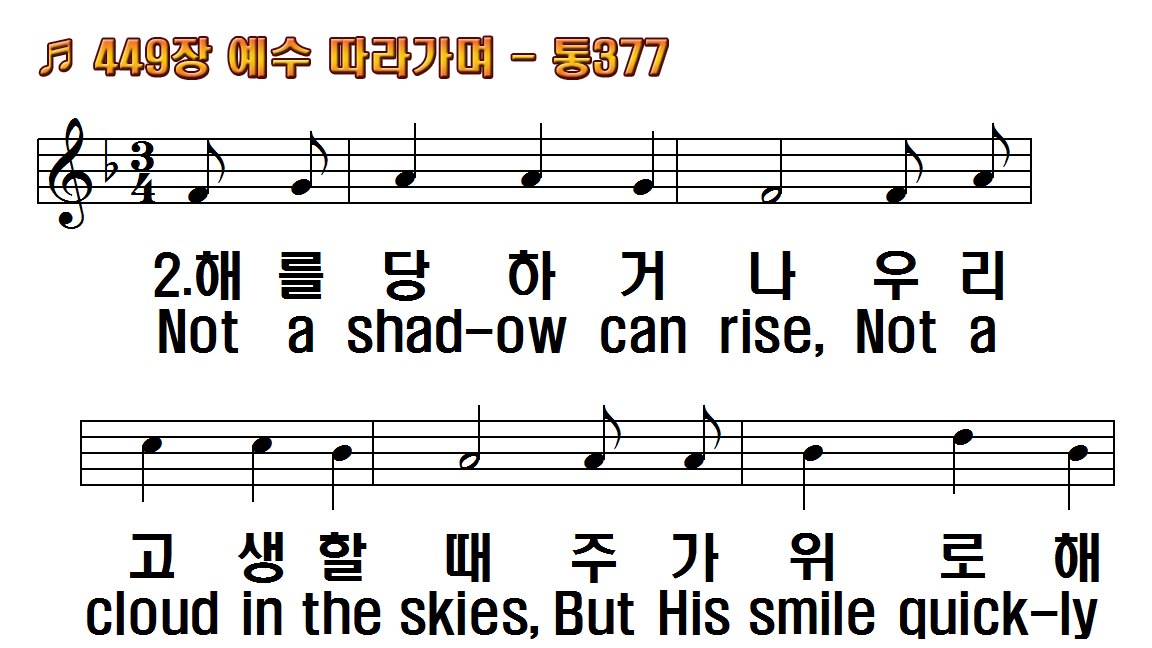 1.예수 따라가며
2.해를 당하거나
3.남의 짐을 지고
4.우리 받은 것을
5.주를 힘입어서
후.의지하고 순종
1.When we walk
2.Not a shadow
3.Not a burden we
4.But we never can
5.Then in
R.Trust and obey,
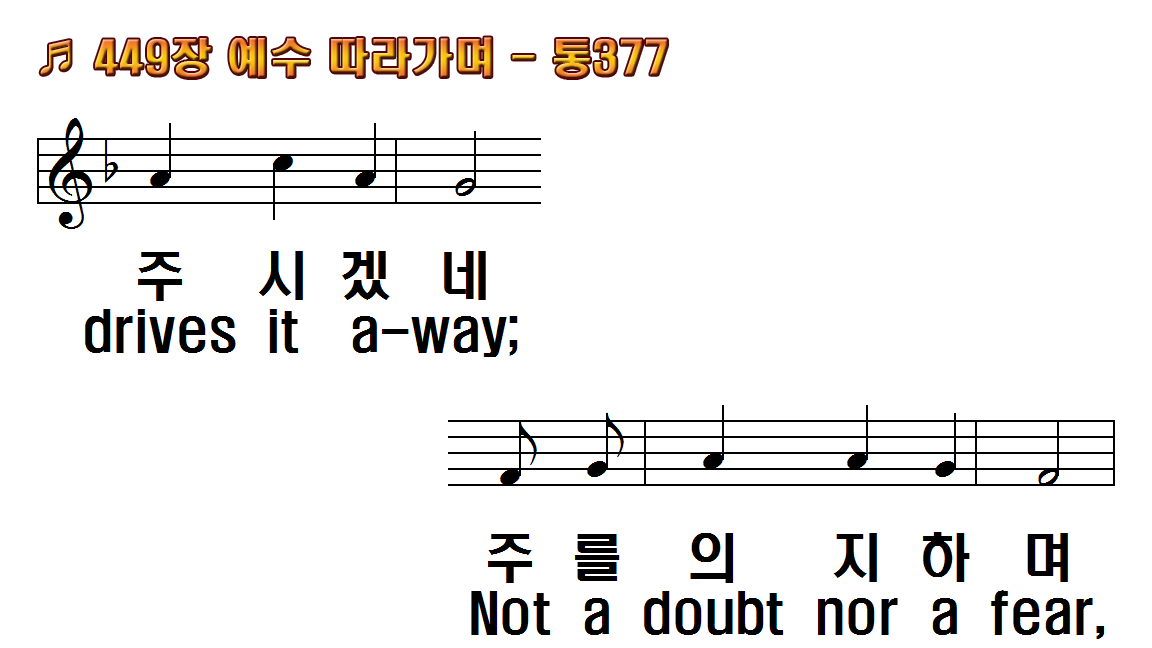 1.예수 따라가며
2.해를 당하거나
3.남의 짐을 지고
4.우리 받은 것을
5.주를 힘입어서
후.의지하고 순종
1.When we walk
2.Not a shadow
3.Not a burden we
4.But we never can
5.Then in
R.Trust and obey,
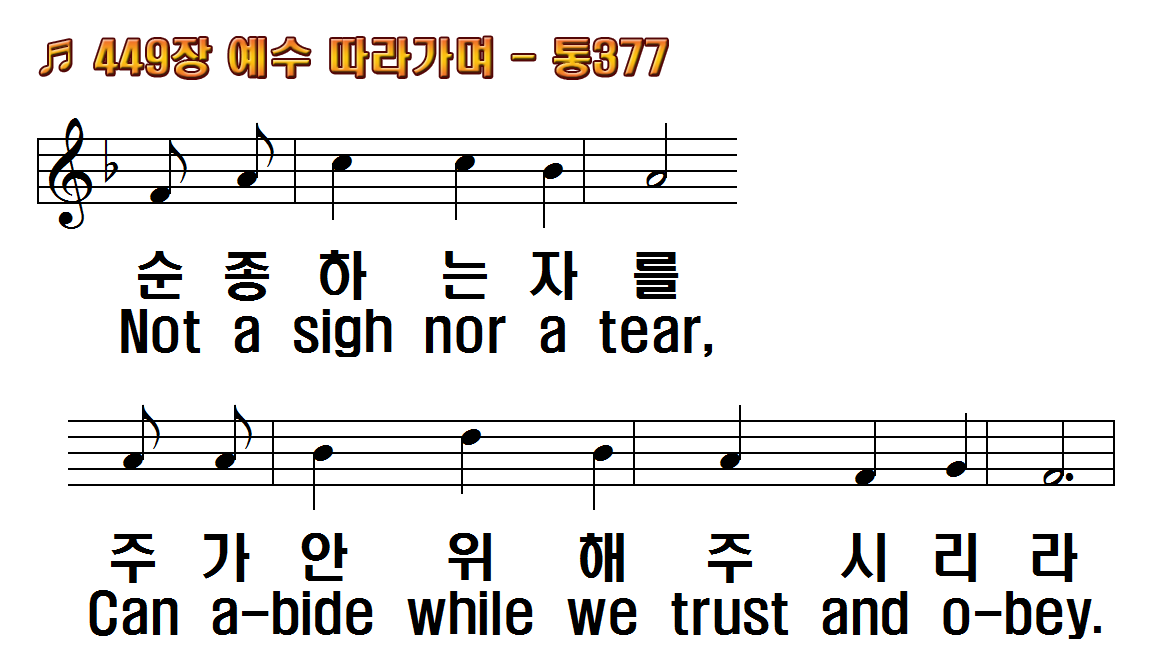 1.예수 따라가며
2.해를 당하거나
3.남의 짐을 지고
4.우리 받은 것을
5.주를 힘입어서
후.의지하고 순종
1.When we walk
2.Not a shadow
3.Not a burden we
4.But we never can
5.Then in
R.Trust and obey,
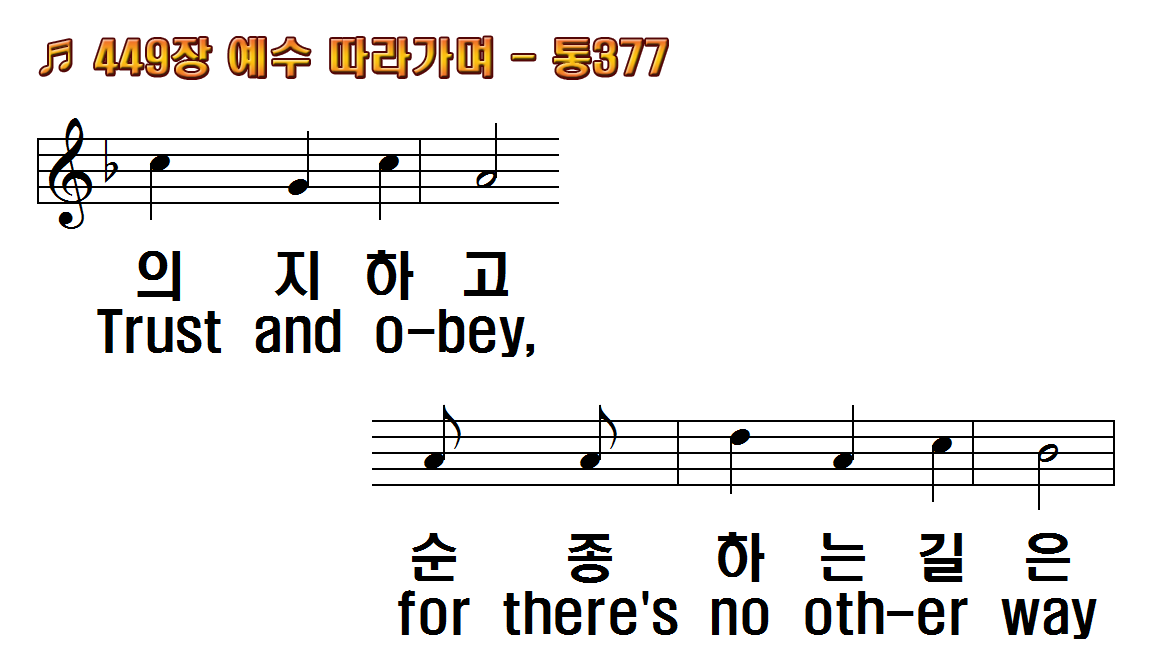 1.예수 따라가며
2.해를 당하거나
3.남의 짐을 지고
4.우리 받은 것을
5.주를 힘입어서
후.의지하고 순종
1.When we walk
2.Not a shadow
3.Not a burden we
4.But we never can
5.Then in
R.Trust and obey,
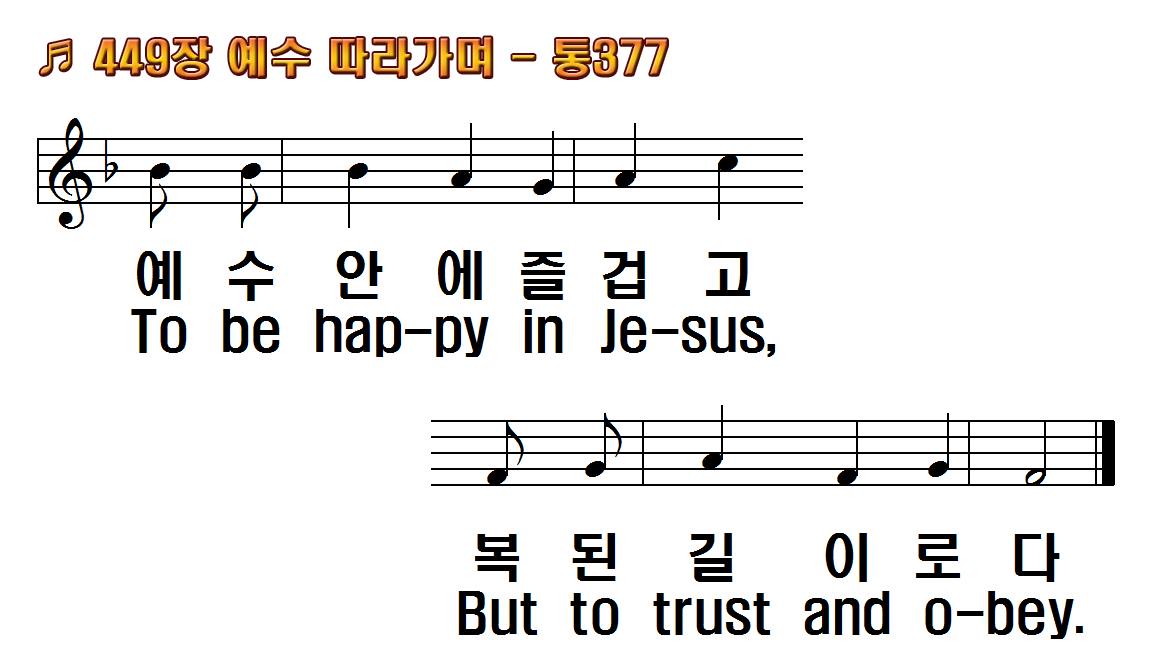 1.예수 따라가며
2.해를 당하거나
3.남의 짐을 지고
4.우리 받은 것을
5.주를 힘입어서
후.의지하고 순종
1.When we walk
2.Not a shadow
3.Not a burden we
4.But we never can
5.Then in
R.Trust and obey,
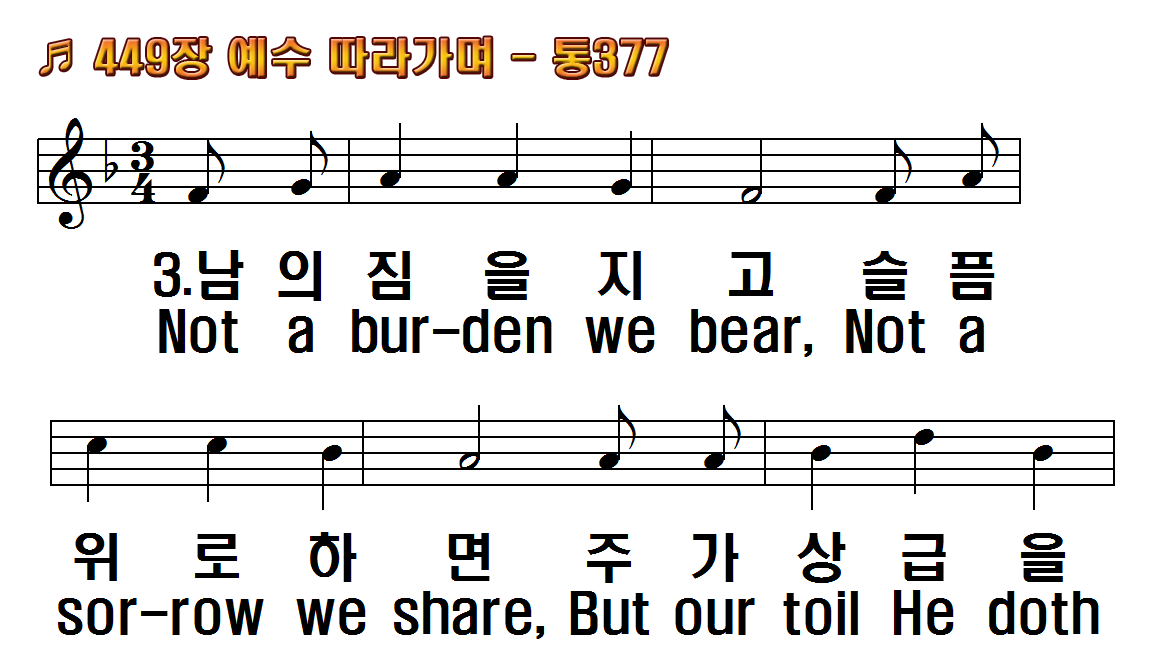 1.예수 따라가며
2.해를 당하거나
3.남의 짐을 지고
4.우리 받은 것을
5.주를 힘입어서
후.의지하고 순종
1.When we walk
2.Not a shadow
3.Not a burden we
4.But we never can
5.Then in
R.Trust and obey,
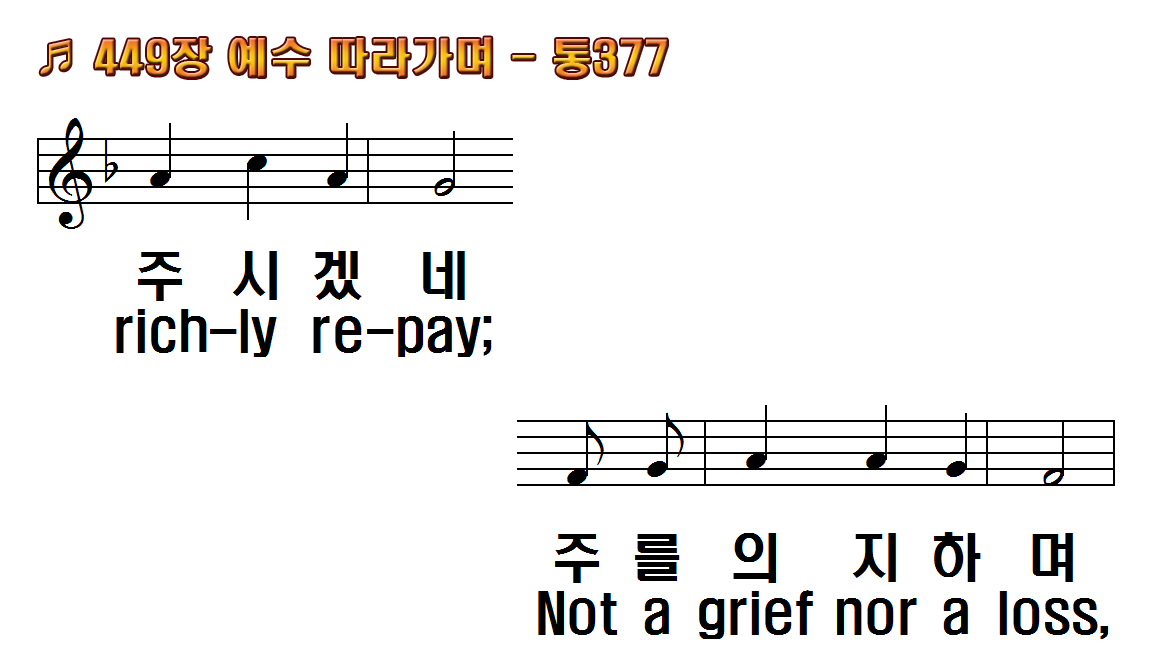 1.예수 따라가며
2.해를 당하거나
3.남의 짐을 지고
4.우리 받은 것을
5.주를 힘입어서
후.의지하고 순종
1.When we walk
2.Not a shadow
3.Not a burden we
4.But we never can
5.Then in
R.Trust and obey,
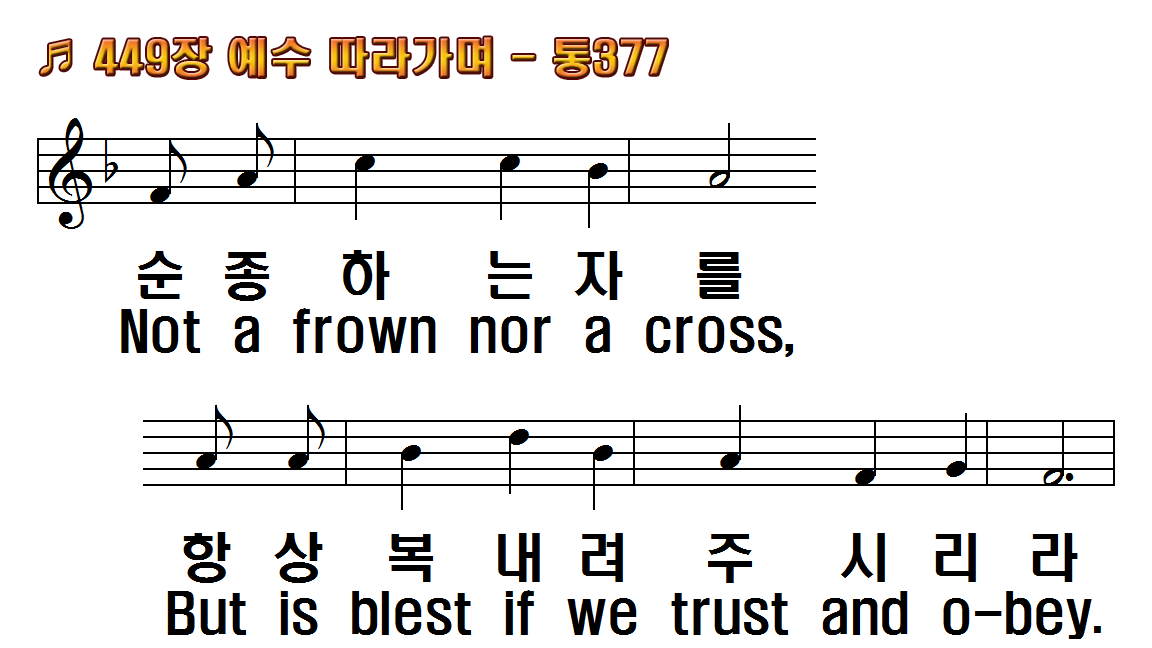 1.예수 따라가며
2.해를 당하거나
3.남의 짐을 지고
4.우리 받은 것을
5.주를 힘입어서
후.의지하고 순종
1.When we walk
2.Not a shadow
3.Not a burden we
4.But we never can
5.Then in
R.Trust and obey,
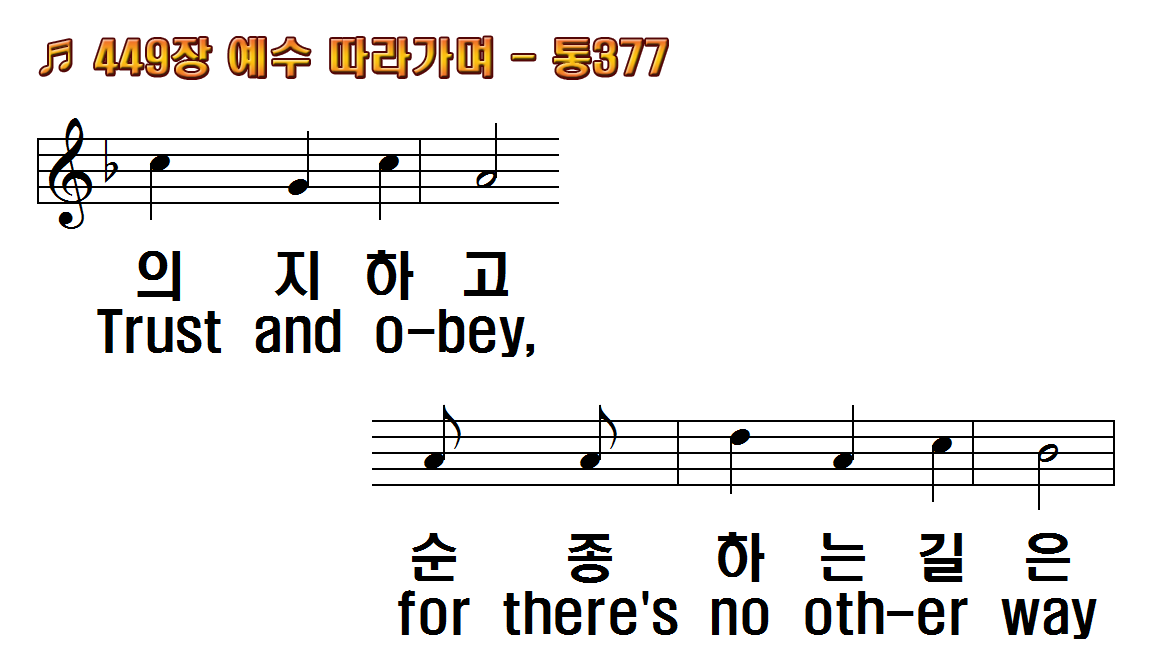 1.예수 따라가며
2.해를 당하거나
3.남의 짐을 지고
4.우리 받은 것을
5.주를 힘입어서
후.의지하고 순종
1.When we walk
2.Not a shadow
3.Not a burden we
4.But we never can
5.Then in
R.Trust and obey,
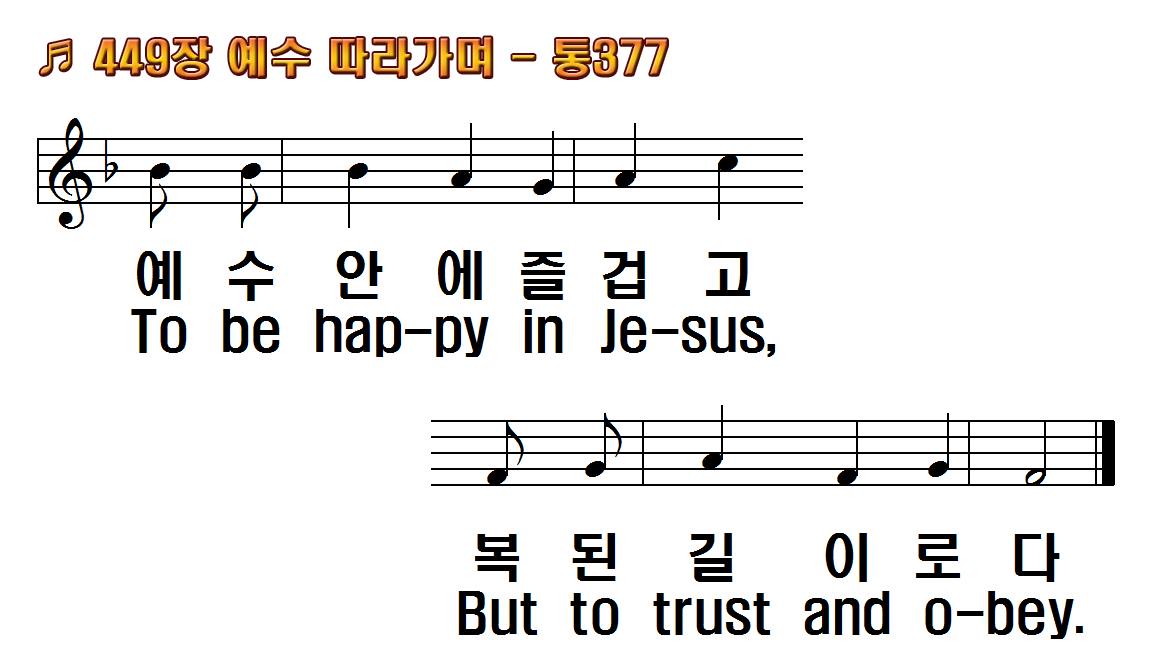 1.예수 따라가며
2.해를 당하거나
3.남의 짐을 지고
4.우리 받은 것을
5.주를 힘입어서
후.의지하고 순종
1.When we walk
2.Not a shadow
3.Not a burden we
4.But we never can
5.Then in
R.Trust and obey,
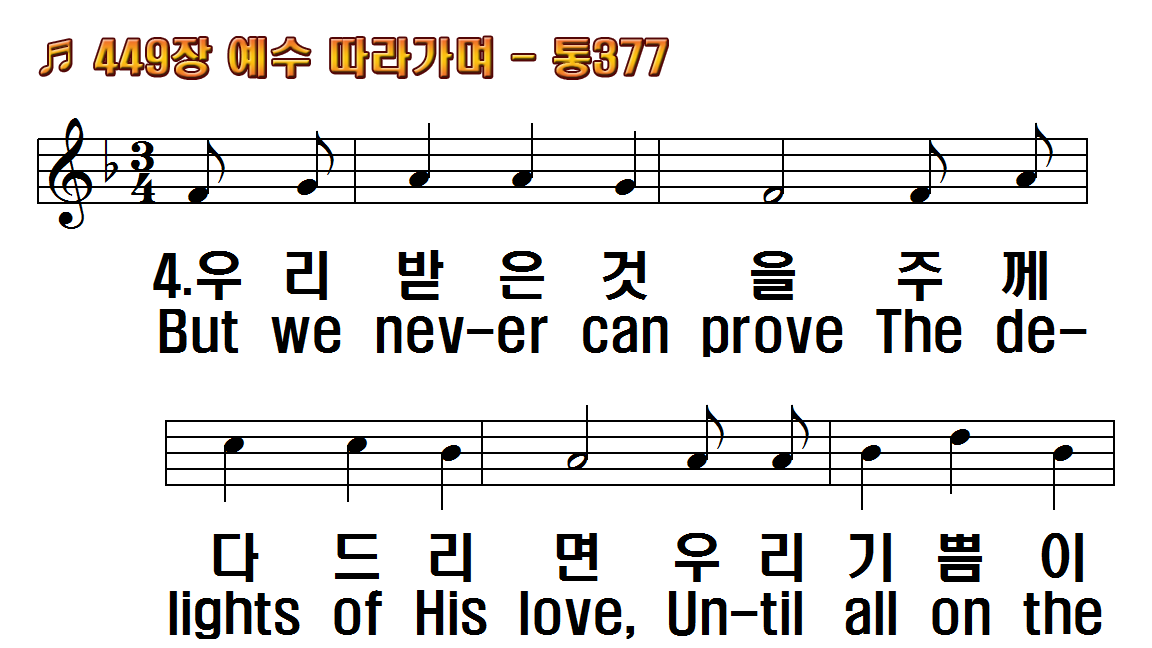 1.예수 따라가며
2.해를 당하거나
3.남의 짐을 지고
4.우리 받은 것을
5.주를 힘입어서
후.의지하고 순종
1.When we walk
2.Not a shadow
3.Not a burden we
4.But we never can
5.Then in
R.Trust and obey,
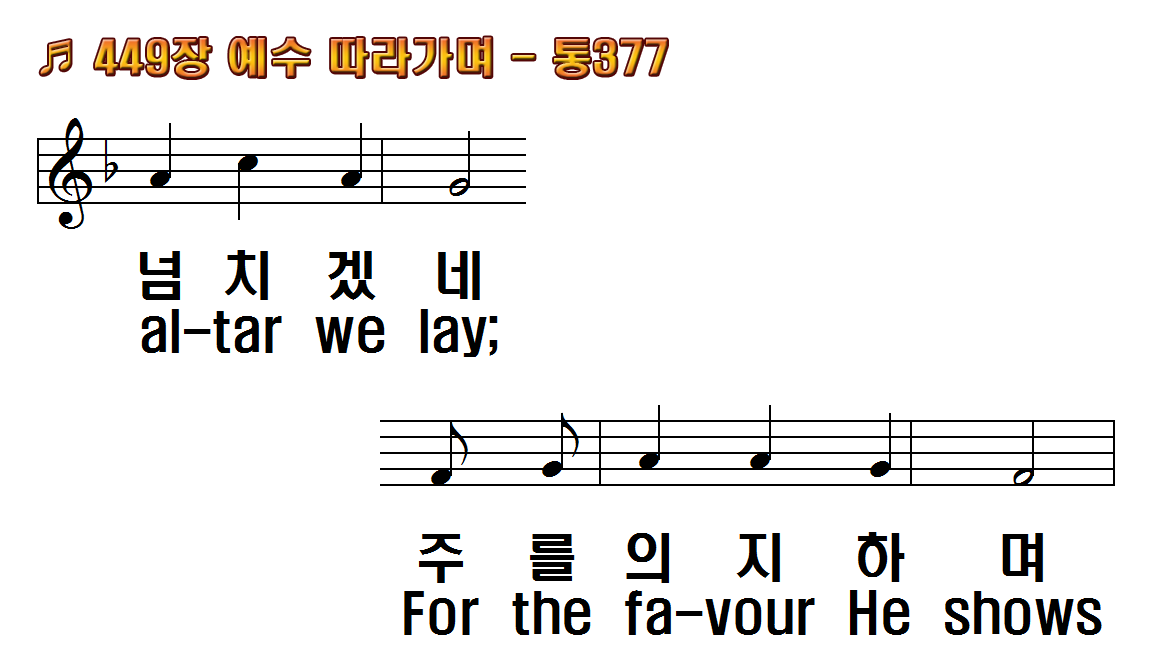 1.예수 따라가며
2.해를 당하거나
3.남의 짐을 지고
4.우리 받은 것을
5.주를 힘입어서
후.의지하고 순종
1.When we walk
2.Not a shadow
3.Not a burden we
4.But we never can
5.Then in
R.Trust and obey,
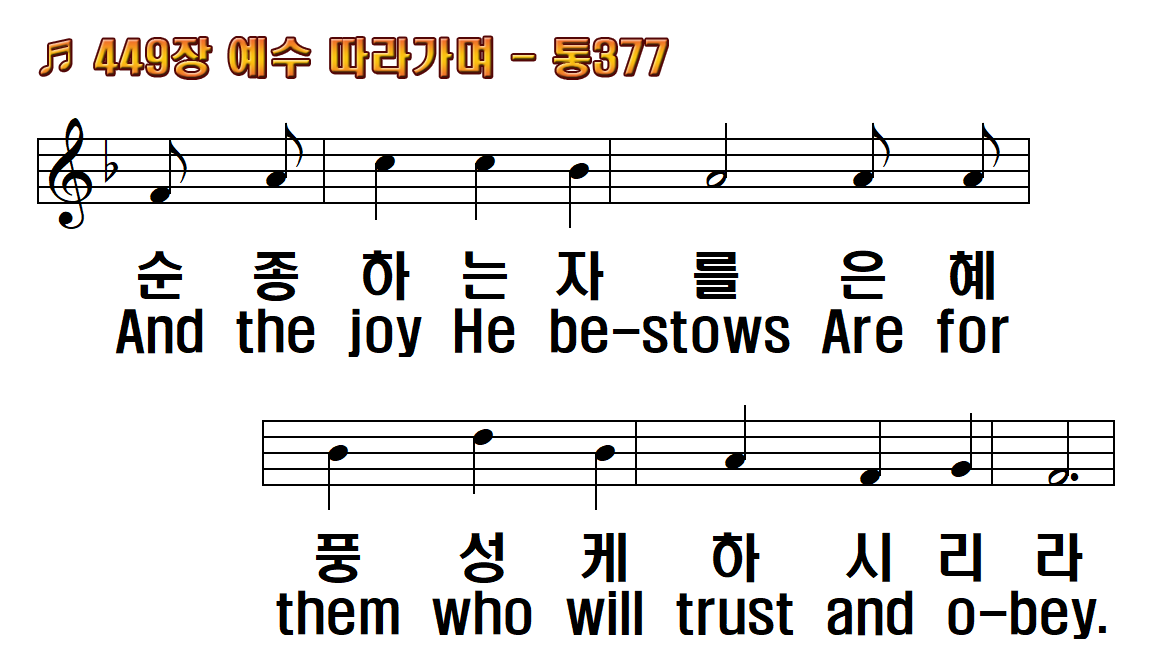 1.예수 따라가며
2.해를 당하거나
3.남의 짐을 지고
4.우리 받은 것을
5.주를 힘입어서
후.의지하고 순종
1.When we walk
2.Not a shadow
3.Not a burden we
4.But we never can
5.Then in
R.Trust and obey,
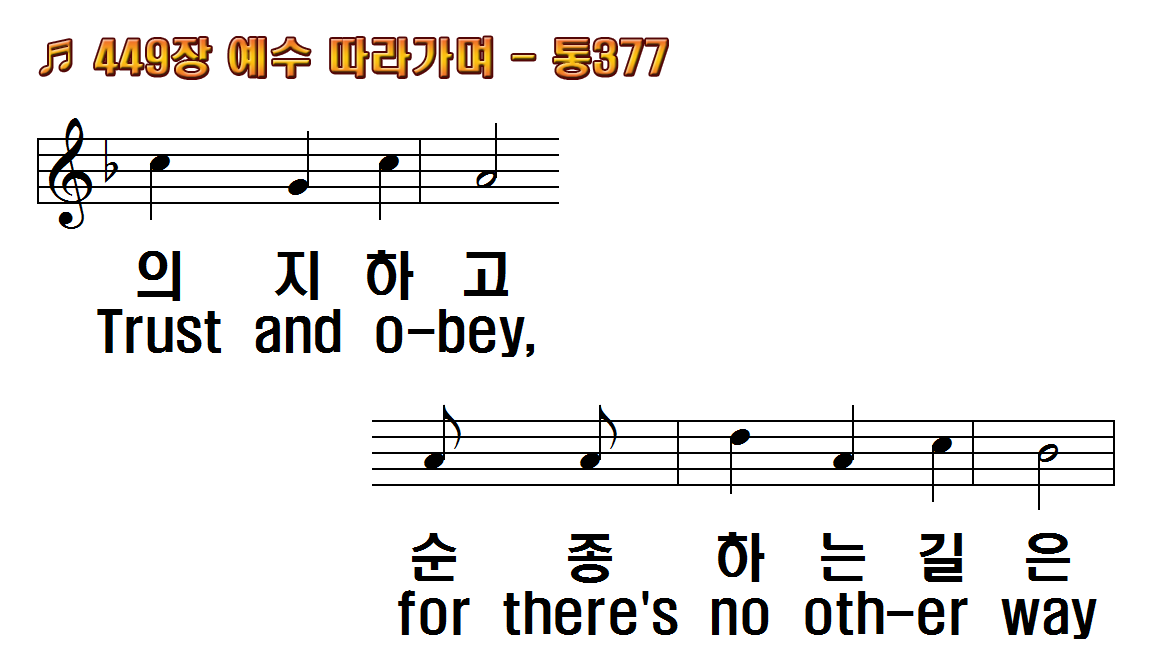 1.예수 따라가며
2.해를 당하거나
3.남의 짐을 지고
4.우리 받은 것을
5.주를 힘입어서
후.의지하고 순종
1.When we walk
2.Not a shadow
3.Not a burden we
4.But we never can
5.Then in
R.Trust and obey,
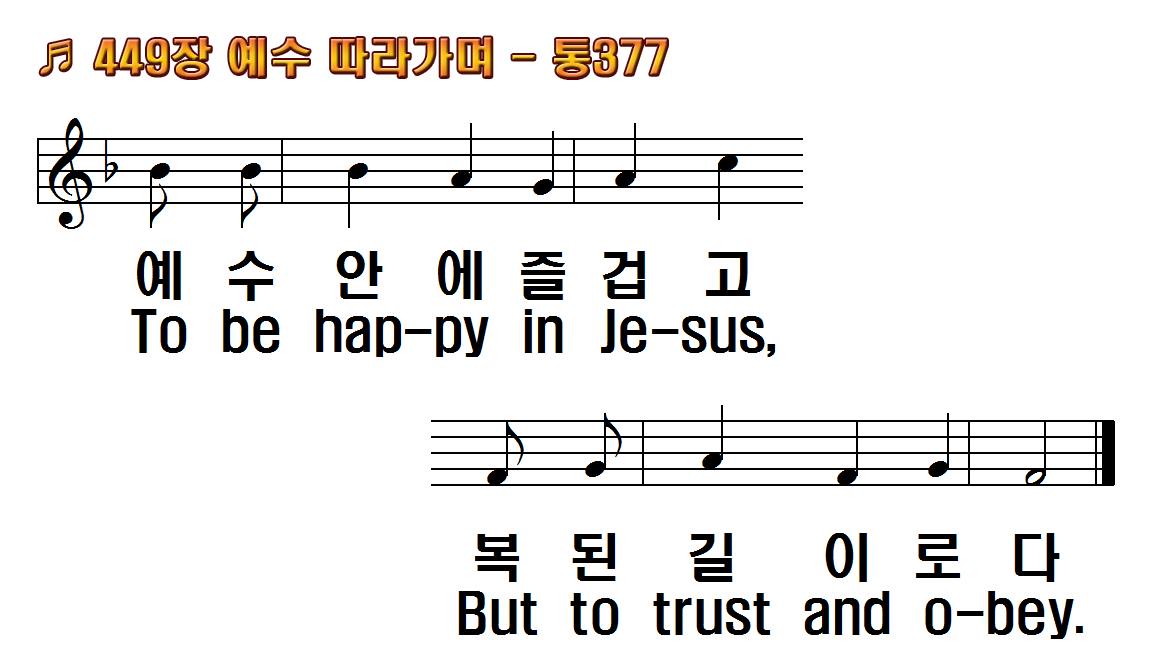 1.예수 따라가며
2.해를 당하거나
3.남의 짐을 지고
4.우리 받은 것을
5.주를 힘입어서
후.의지하고 순종
1.When we walk
2.Not a shadow
3.Not a burden we
4.But we never can
5.Then in
R.Trust and obey,
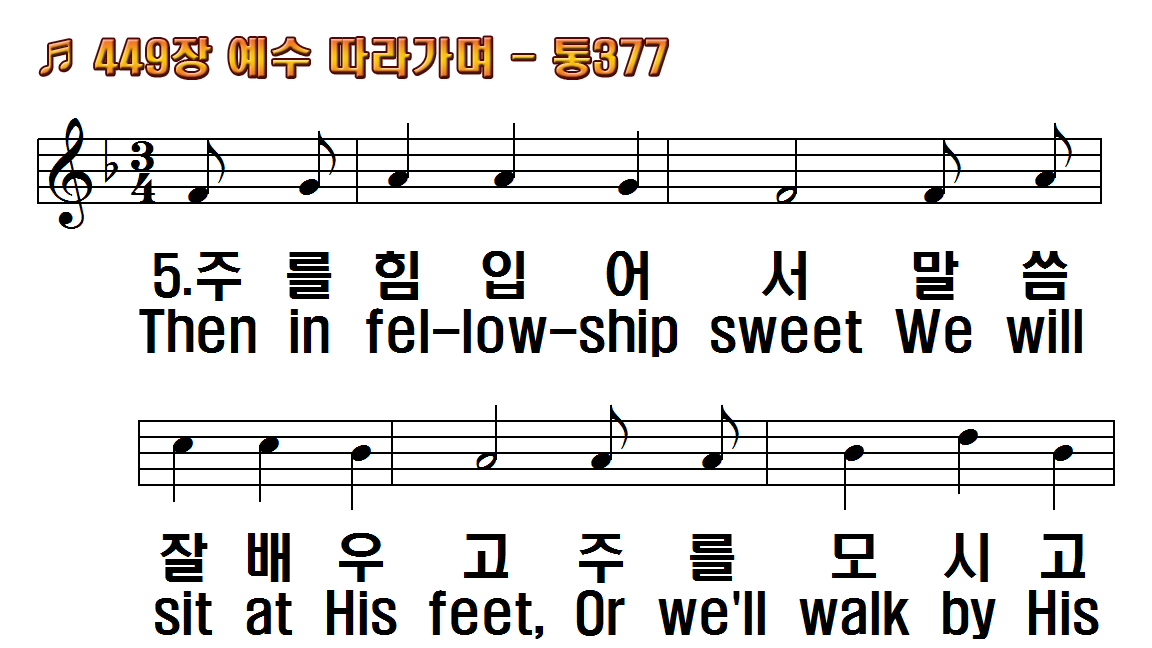 1.예수 따라가며
2.해를 당하거나
3.남의 짐을 지고
4.우리 받은 것을
5.주를 힘입어서
후.의지하고 순종
1.When we walk
2.Not a shadow
3.Not a burden we
4.But we never can
5.Then in
R.Trust and obey,
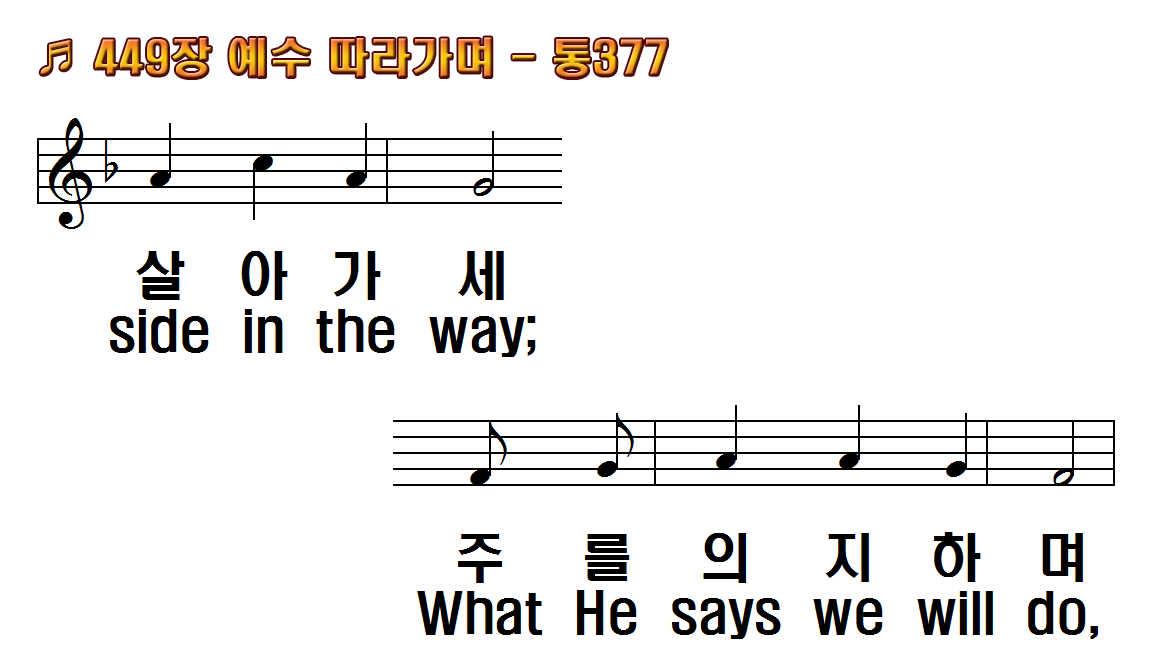 1.예수 따라가며
2.해를 당하거나
3.남의 짐을 지고
4.우리 받은 것을
5.주를 힘입어서
후.의지하고 순종
1.When we walk
2.Not a shadow
3.Not a burden we
4.But we never can
5.Then in
R.Trust and obey,
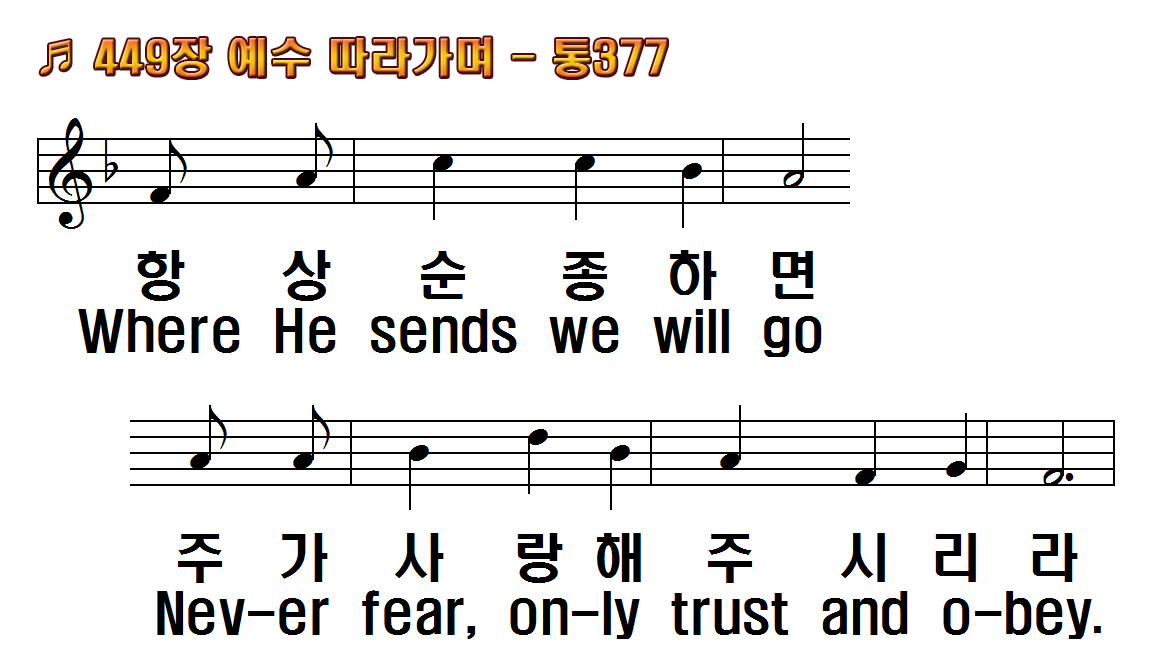 1.예수 따라가며
2.해를 당하거나
3.남의 짐을 지고
4.우리 받은 것을
5.주를 힘입어서
후.의지하고 순종
1.When we walk
2.Not a shadow
3.Not a burden we
4.But we never can
5.Then in
R.Trust and obey,
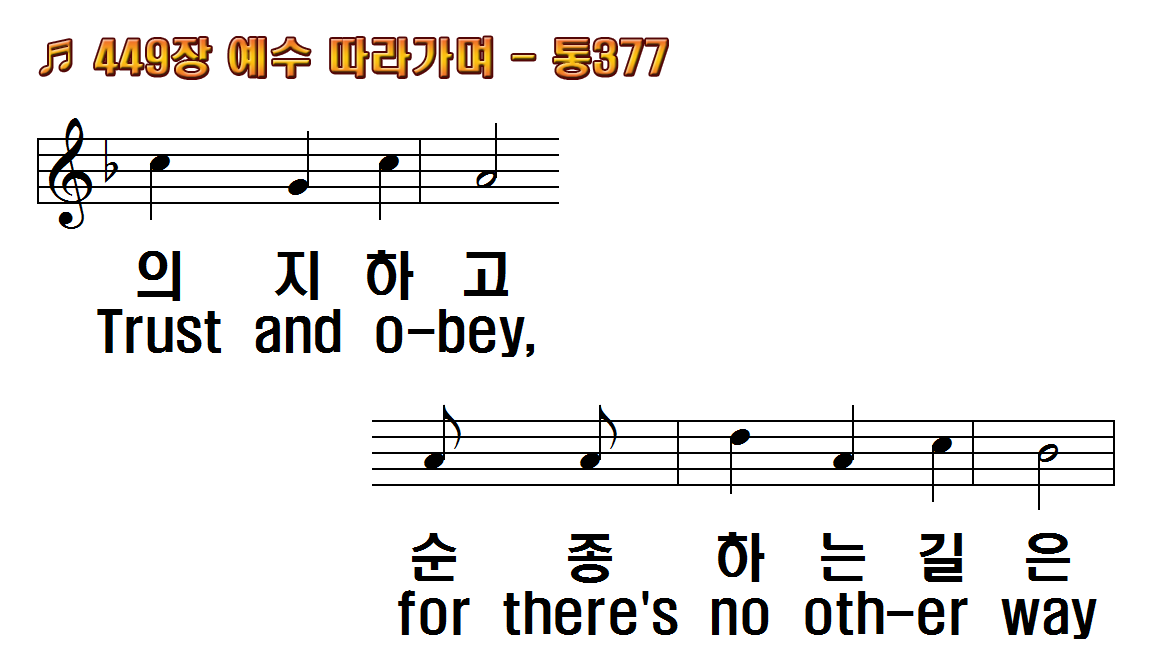 1.예수 따라가며
2.해를 당하거나
3.남의 짐을 지고
4.우리 받은 것을
5.주를 힘입어서
후.의지하고 순종
1.When we walk
2.Not a shadow
3.Not a burden we
4.But we never can
5.Then in
R.Trust and obey,
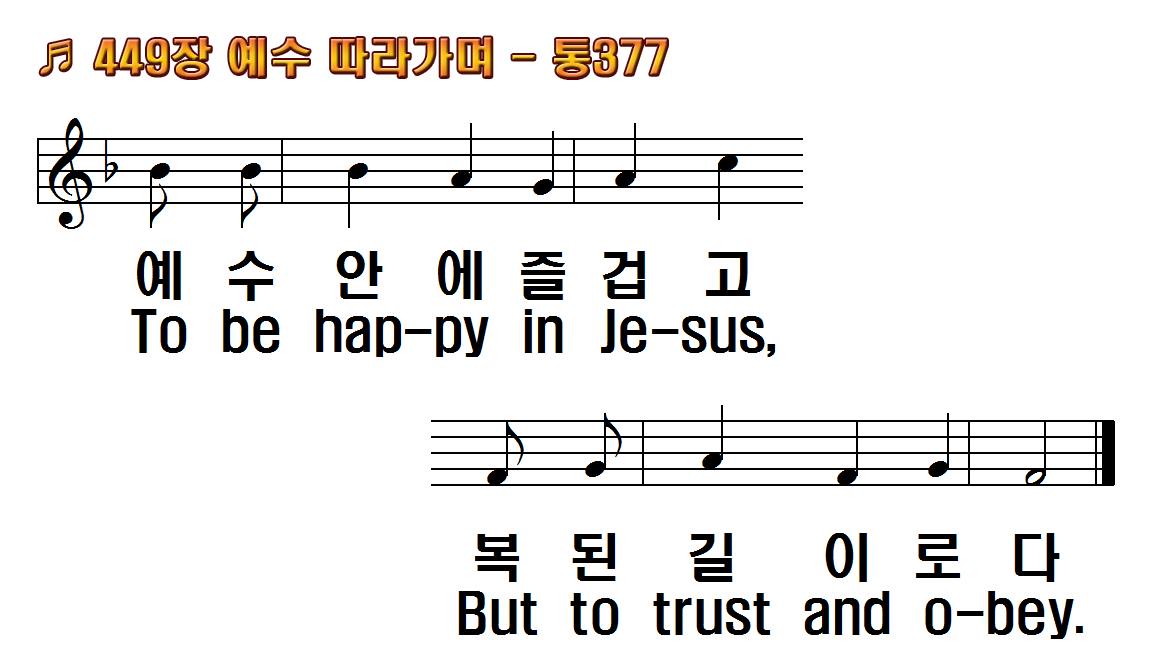 1.예수 따라가며
2.해를 당하거나
3.남의 짐을 지고
4.우리 받은 것을
5.주를 힘입어서
후.의지하고 순종
1.When we walk
2.Not a shadow
3.Not a burden we
4.But we never can
5.Then in
R.Trust and obey,
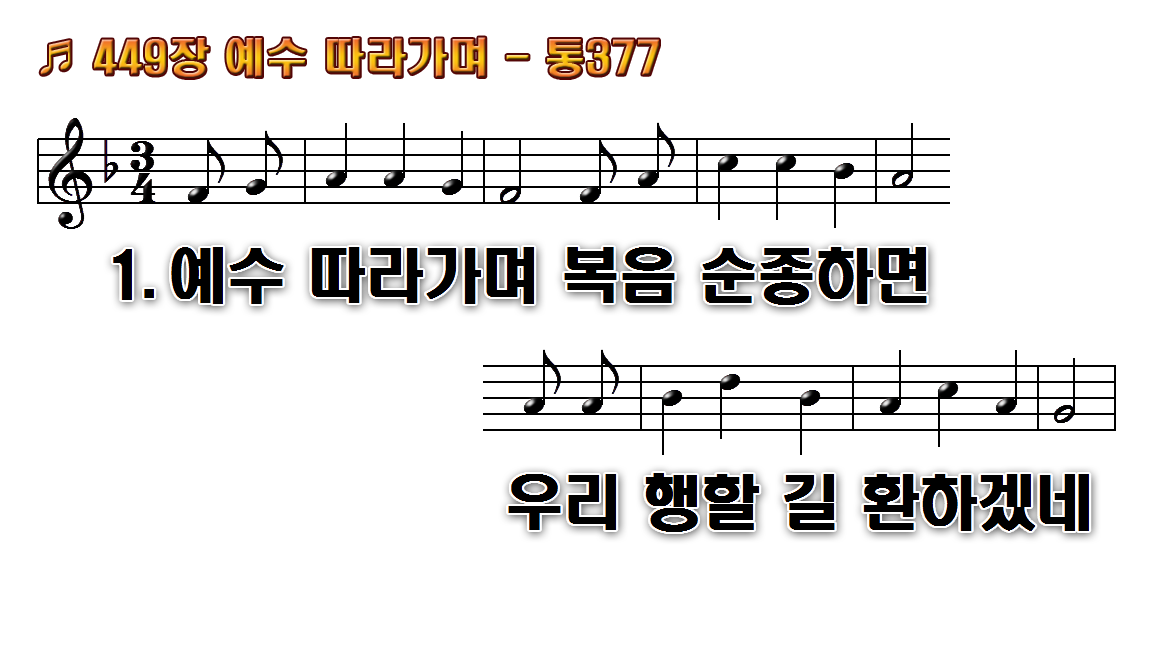 1.예수 따라가며 복음
2.해를 당하거나 우리
3.남의 짐을 지고 슬픔
4.우리 받은 것을 주께
5.주를 힘입어서 말씀
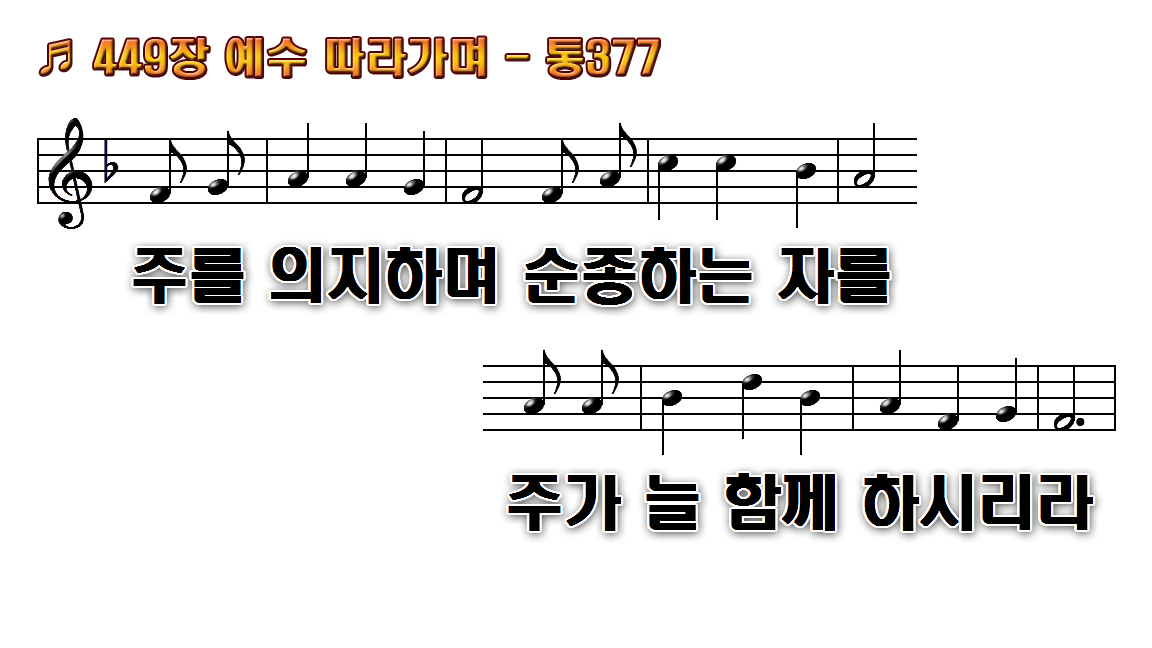 1.예수 따라가며 복음
2.해를 당하거나 우리
3.남의 짐을 지고 슬픔
4.우리 받은 것을 주께
5.주를 힘입어서 말씀
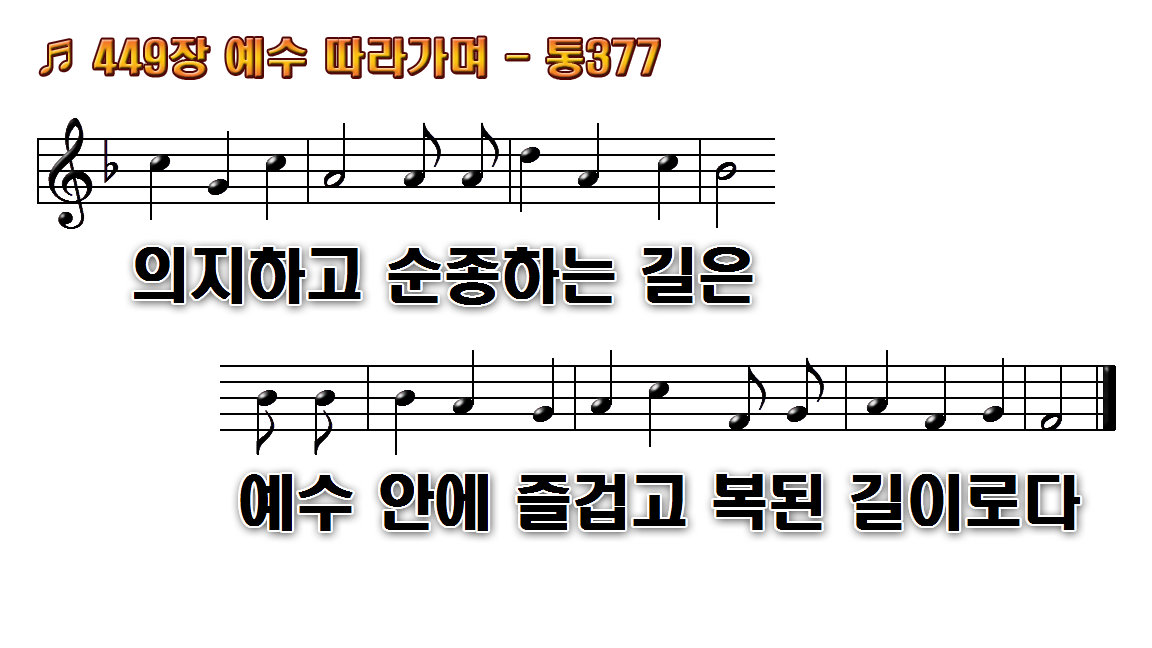 1.예수 따라가며 복음
2.해를 당하거나 우리
3.남의 짐을 지고 슬픔
4.우리 받은 것을 주께
5.주를 힘입어서 말씀
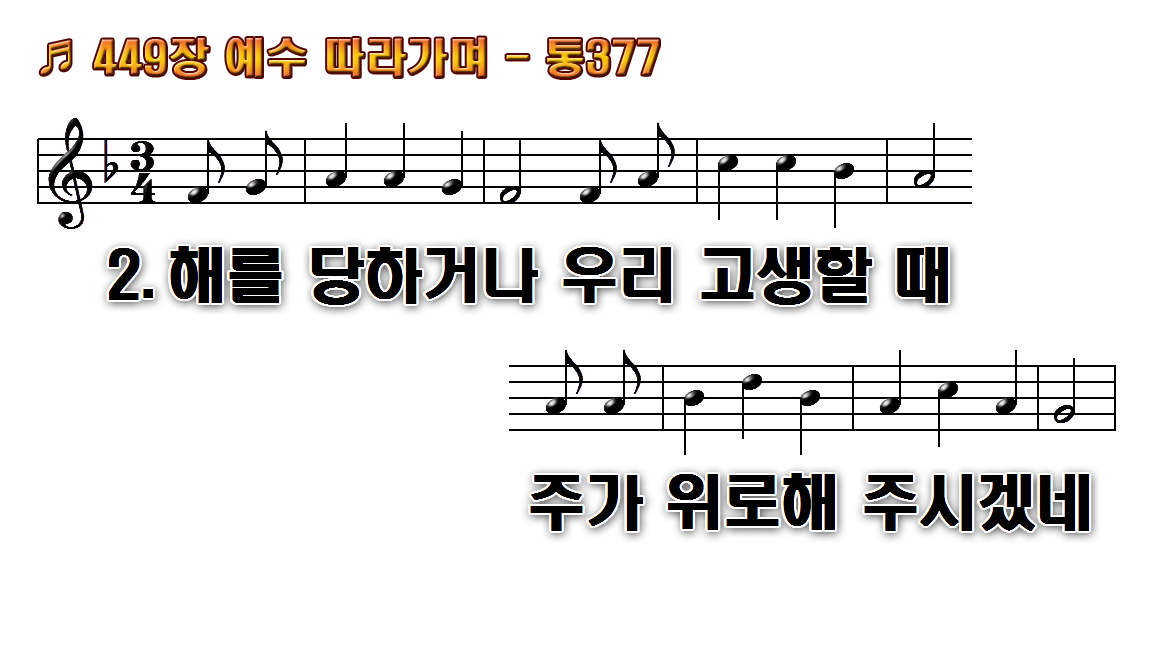 1.예수 따라가며 복음
2.해를 당하거나 우리
3.남의 짐을 지고 슬픔
4.우리 받은 것을 주께
5.주를 힘입어서 말씀
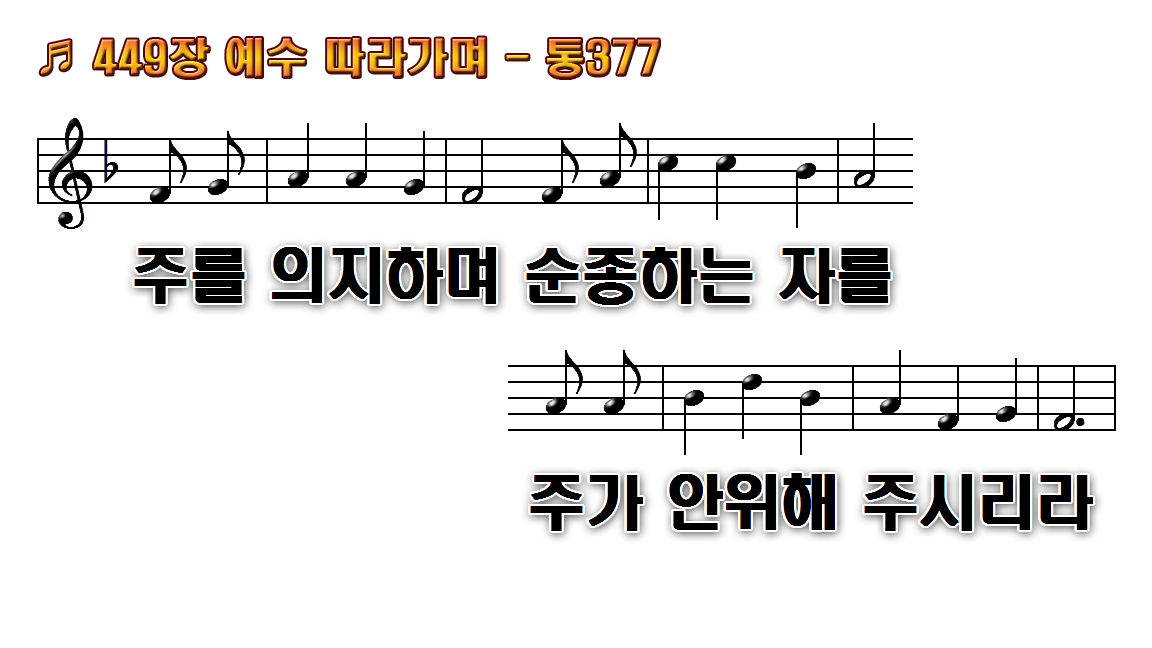 1.예수 따라가며 복음
2.해를 당하거나 우리
3.남의 짐을 지고 슬픔
4.우리 받은 것을 주께
5.주를 힘입어서 말씀
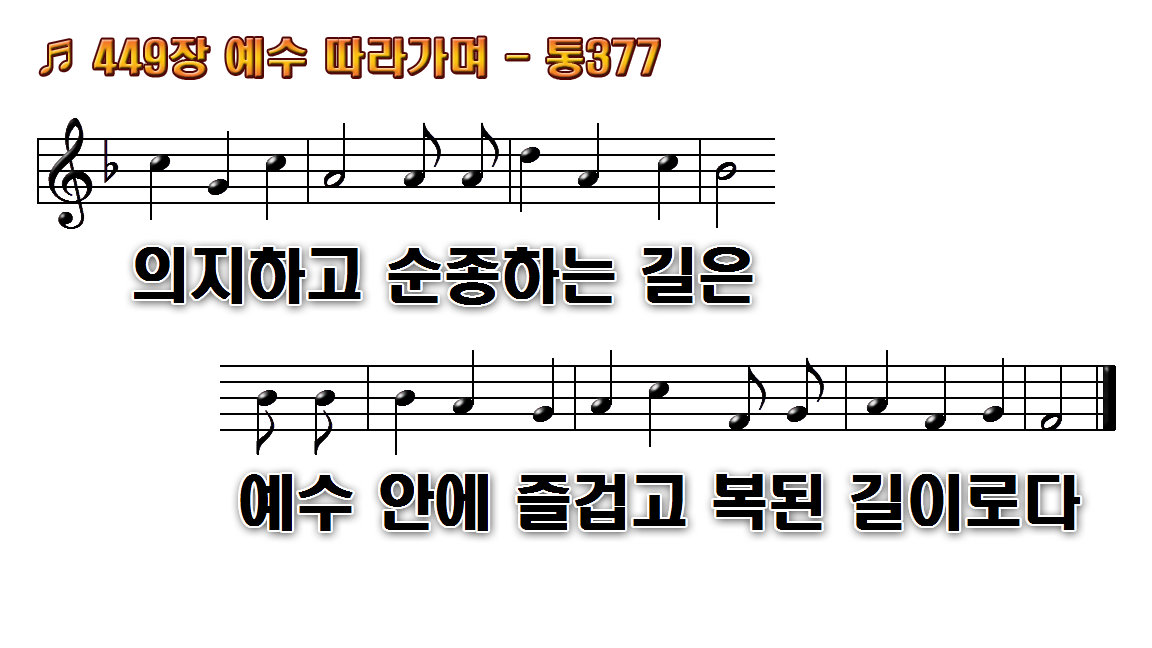 1.예수 따라가며 복음
2.해를 당하거나 우리
3.남의 짐을 지고 슬픔
4.우리 받은 것을 주께
5.주를 힘입어서 말씀
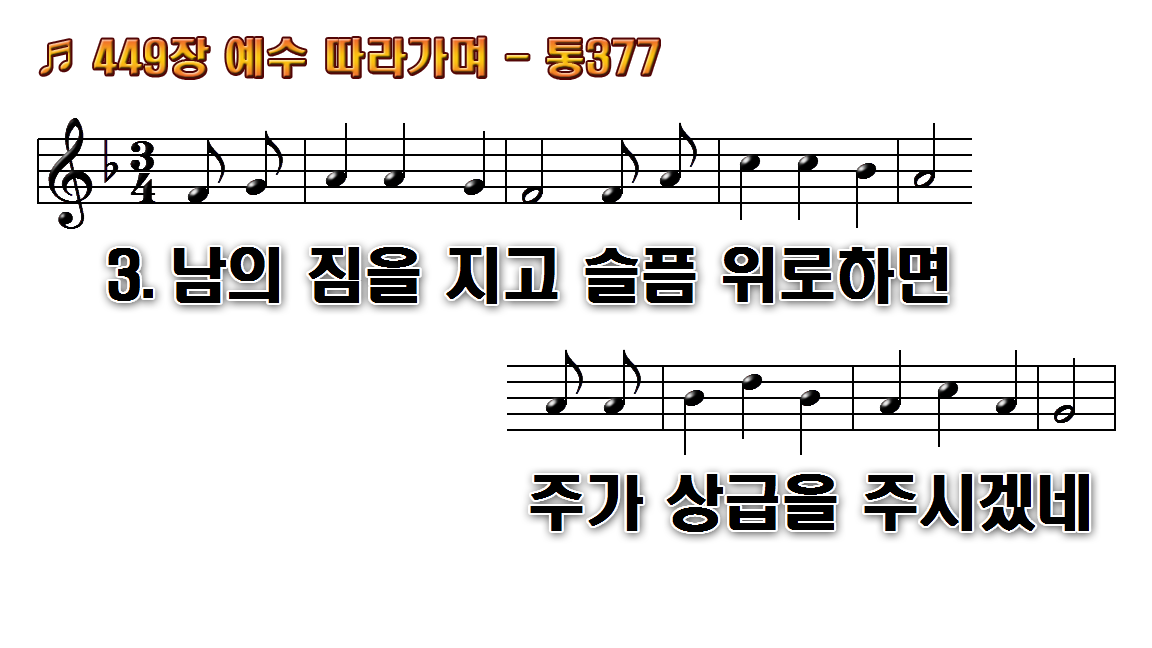 1.예수 따라가며 복음
2.해를 당하거나 우리
3.남의 짐을 지고 슬픔
4.우리 받은 것을 주께
5.주를 힘입어서 말씀
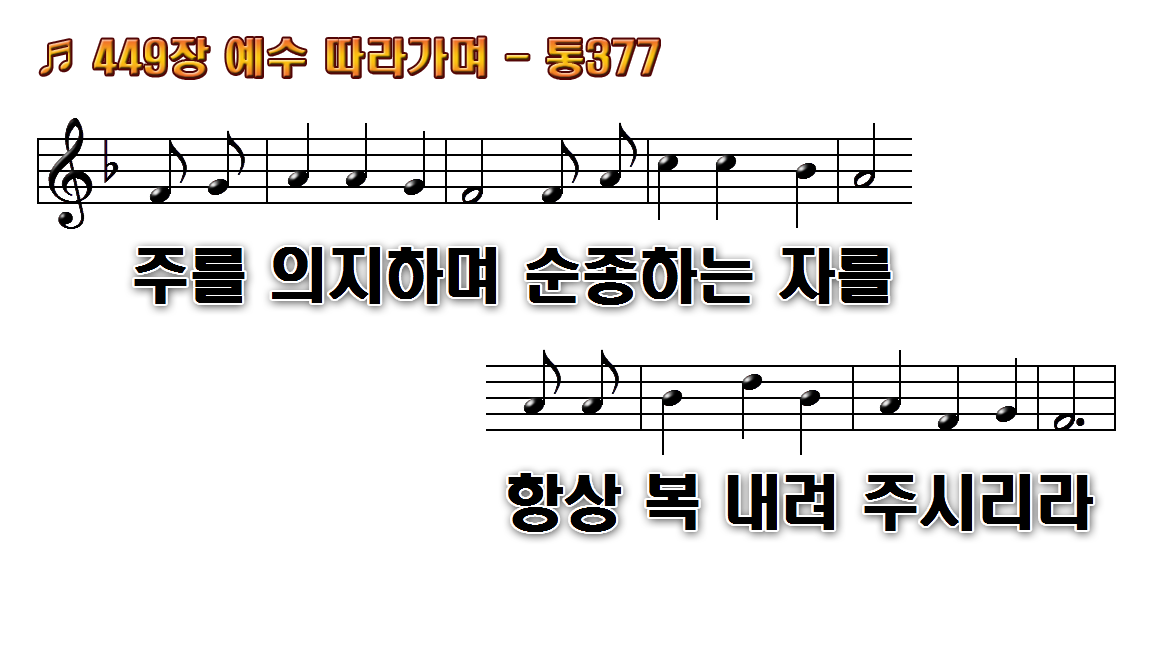 1.예수 따라가며 복음
2.해를 당하거나 우리
3.남의 짐을 지고 슬픔
4.우리 받은 것을 주께
5.주를 힘입어서 말씀
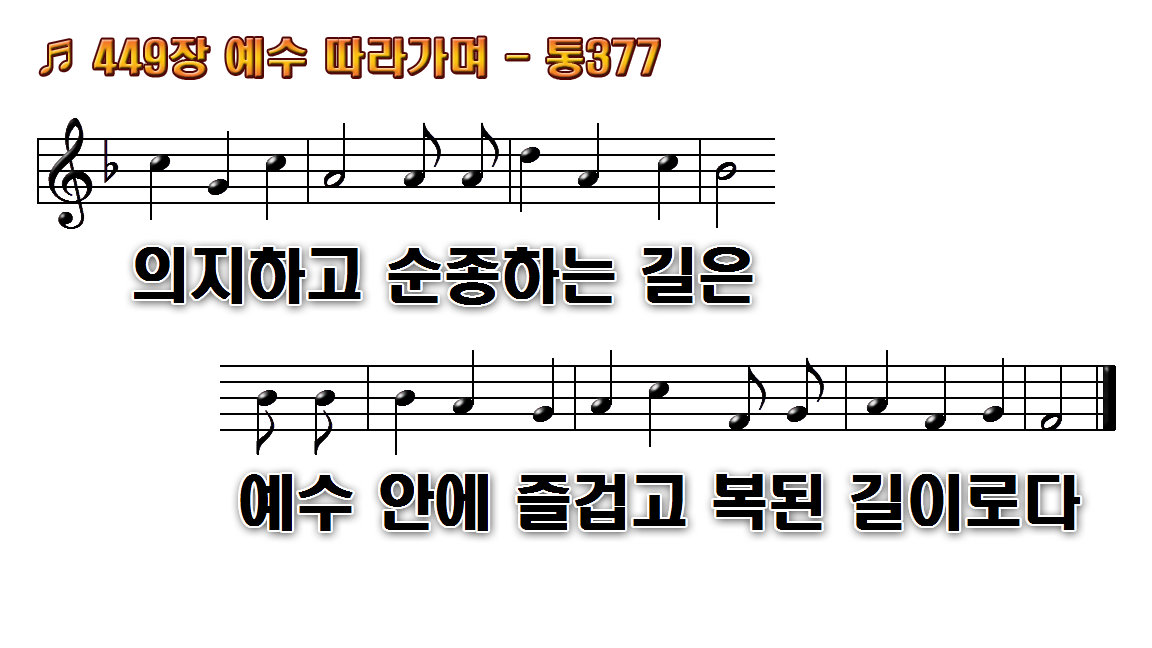 1.예수 따라가며 복음
2.해를 당하거나 우리
3.남의 짐을 지고 슬픔
4.우리 받은 것을 주께
5.주를 힘입어서 말씀
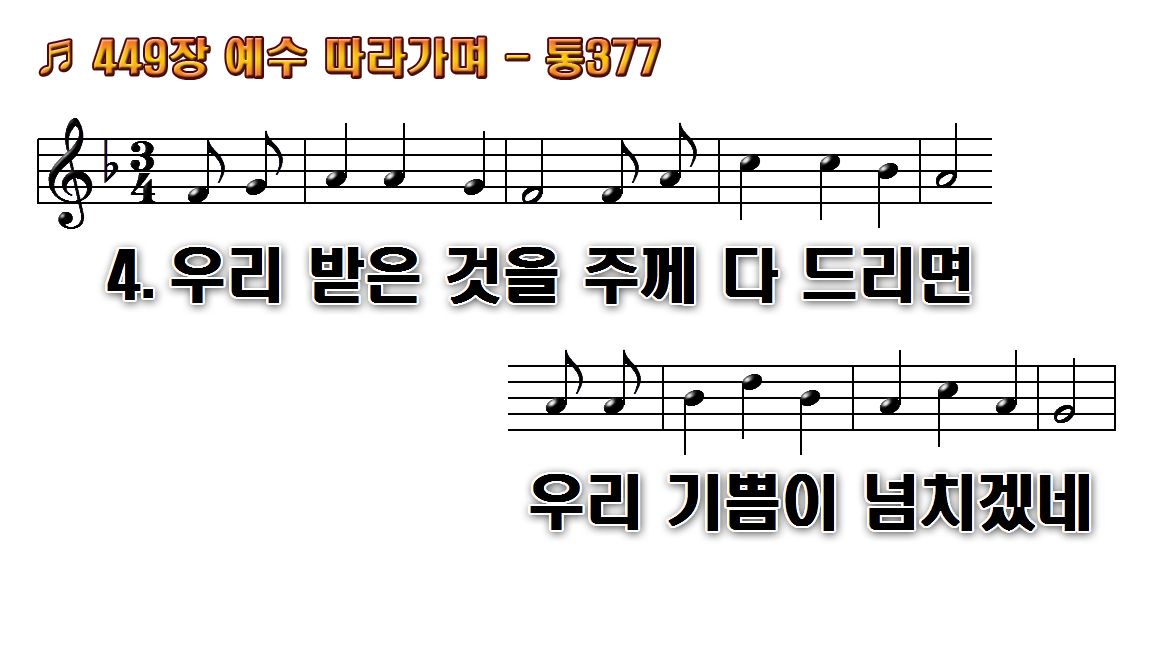 1.예수 따라가며 복음
2.해를 당하거나 우리
3.남의 짐을 지고 슬픔
4.우리 받은 것을 주께
5.주를 힘입어서 말씀
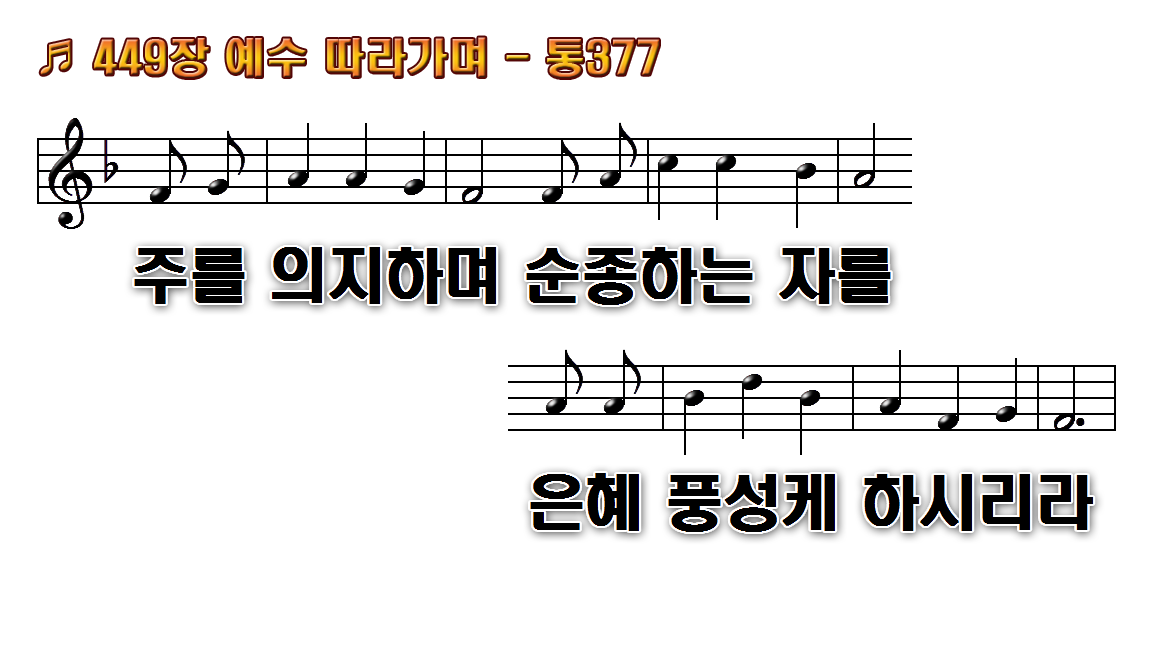 1.예수 따라가며 복음
2.해를 당하거나 우리
3.남의 짐을 지고 슬픔
4.우리 받은 것을 주께
5.주를 힘입어서 말씀
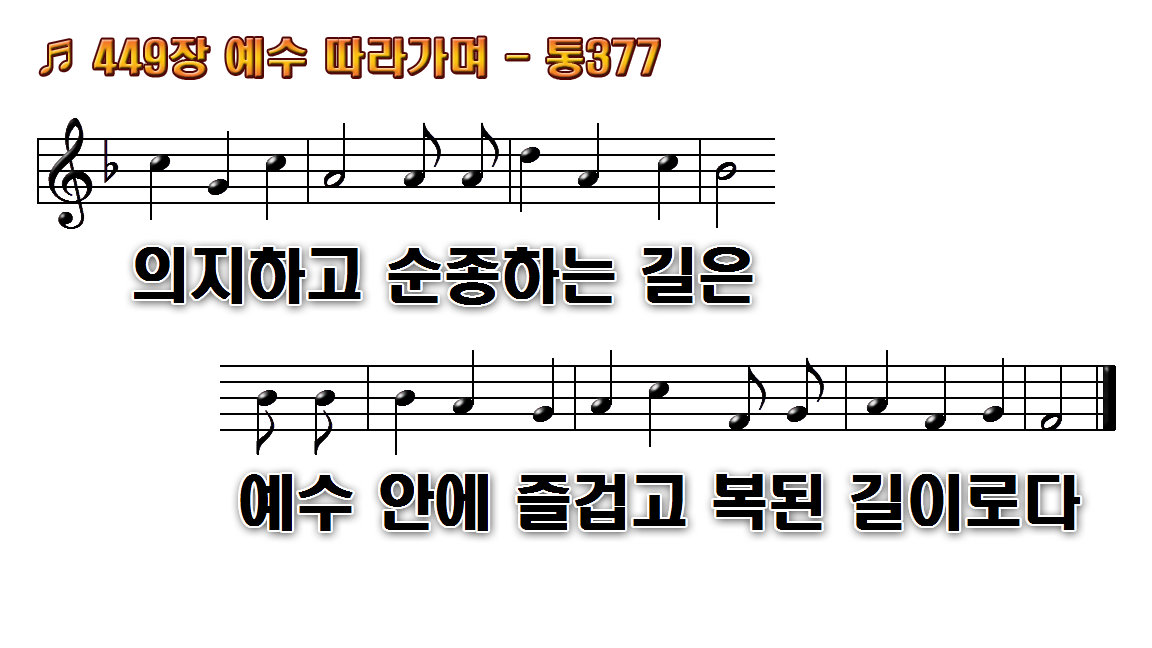 1.예수 따라가며 복음
2.해를 당하거나 우리
3.남의 짐을 지고 슬픔
4.우리 받은 것을 주께
5.주를 힘입어서 말씀
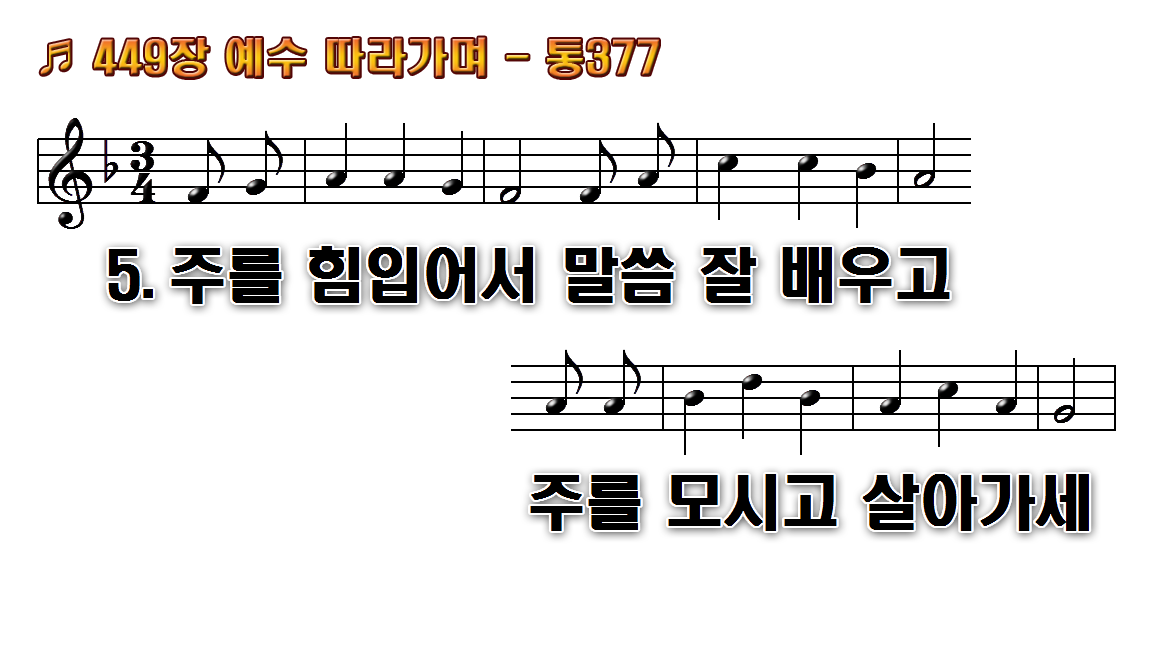 1.예수 따라가며 복음
2.해를 당하거나 우리
3.남의 짐을 지고 슬픔
4.우리 받은 것을 주께
5.주를 힘입어서 말씀
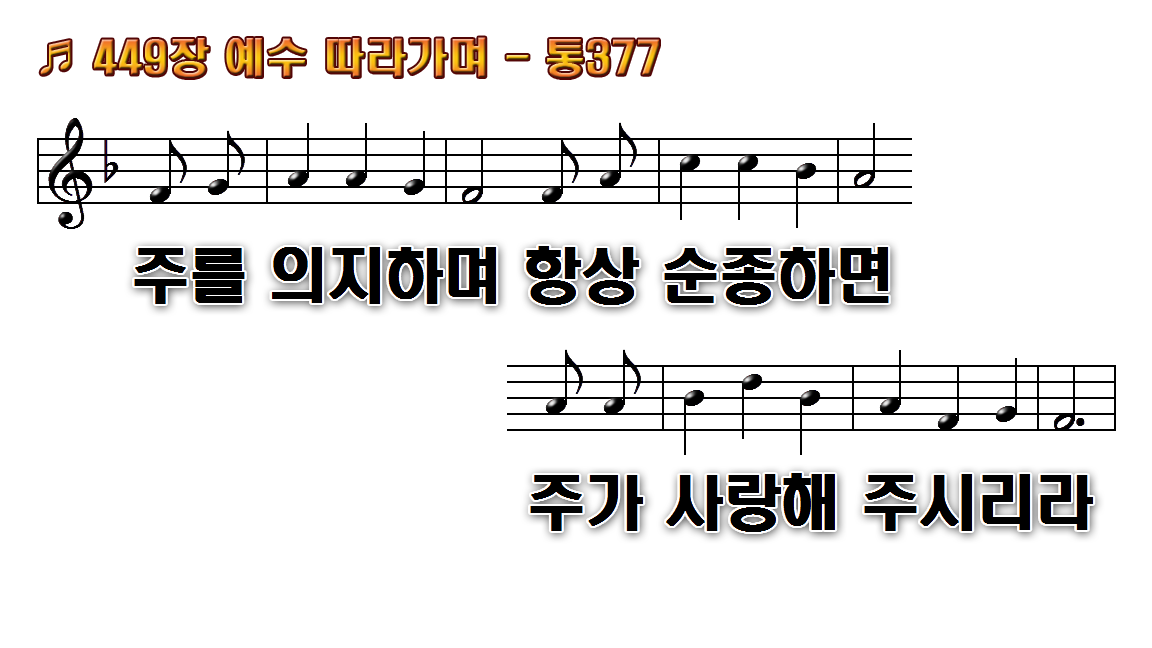 1.예수 따라가며 복음
2.해를 당하거나 우리
3.남의 짐을 지고 슬픔
4.우리 받은 것을 주께
5.주를 힘입어서 말씀
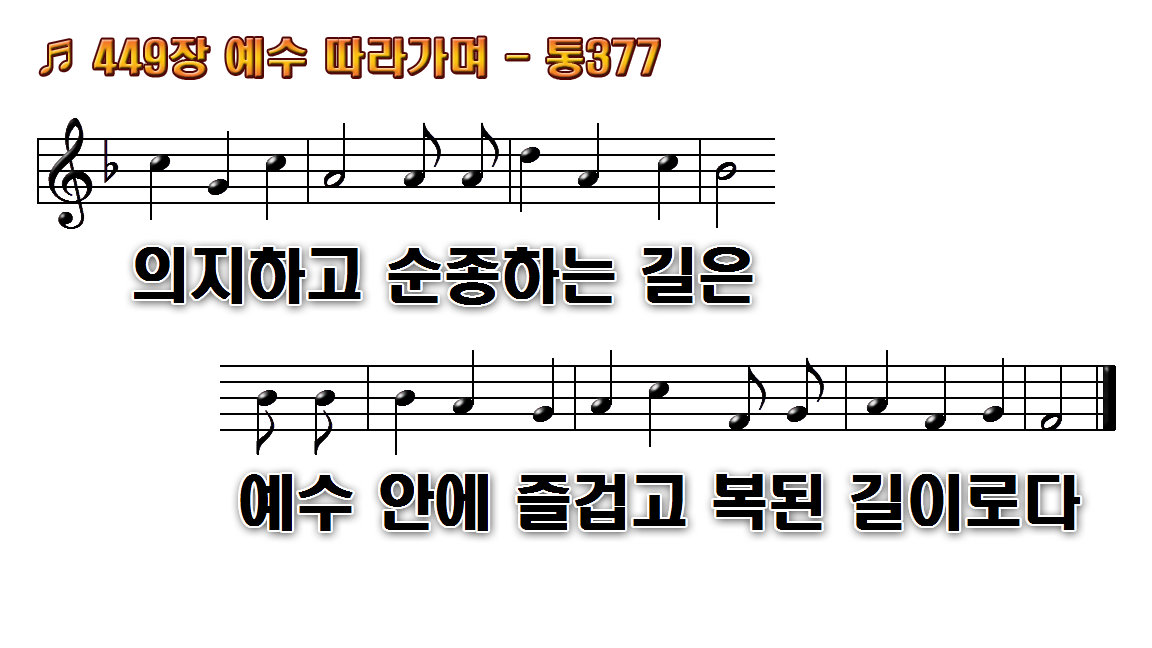 1.예수 따라가며 복음
2.해를 당하거나 우리
3.남의 짐을 지고 슬픔
4.우리 받은 것을 주께
5.주를 힘입어서 말씀